Closing the Digital Divide
XIV Cumbre de Reguladores y Operadores
REGULATEL - AHCIET

John Davies, VP Intel Corporation
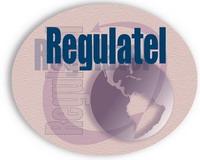 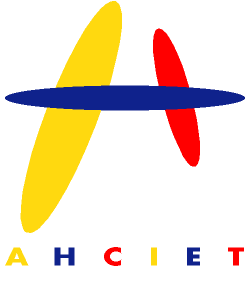 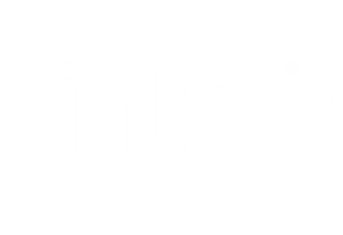 1
[Speaker Notes: Fixed phone went personal with cellular
Believe the fixed Internet will follow the same path

In the short time today I want to discuss
The drivers of data demand and the need for BB wireless
What is Intel's vision for a 4G wireless broadband society
How real world WiMAX deployments are going today]
Comparing to OECD
Sources: WEF Global Information Technology Report 2009 – 2010 Report , EIU, ITU, IADB
2 Key Ways to Grow BB Penetration
Pre-Paid Broadband + Low-Cost PC


 USF
Reaching First time Buyers
Lower Incomes limited by 
         1.  Total Cost of Ownership 
  2.  Contract Commitments 


3rd Billion use prepaid phone 
         - 85% of users in Emerging markets
Reaching First Time Buyers– TCO of $350 PC + 4 years Broadband
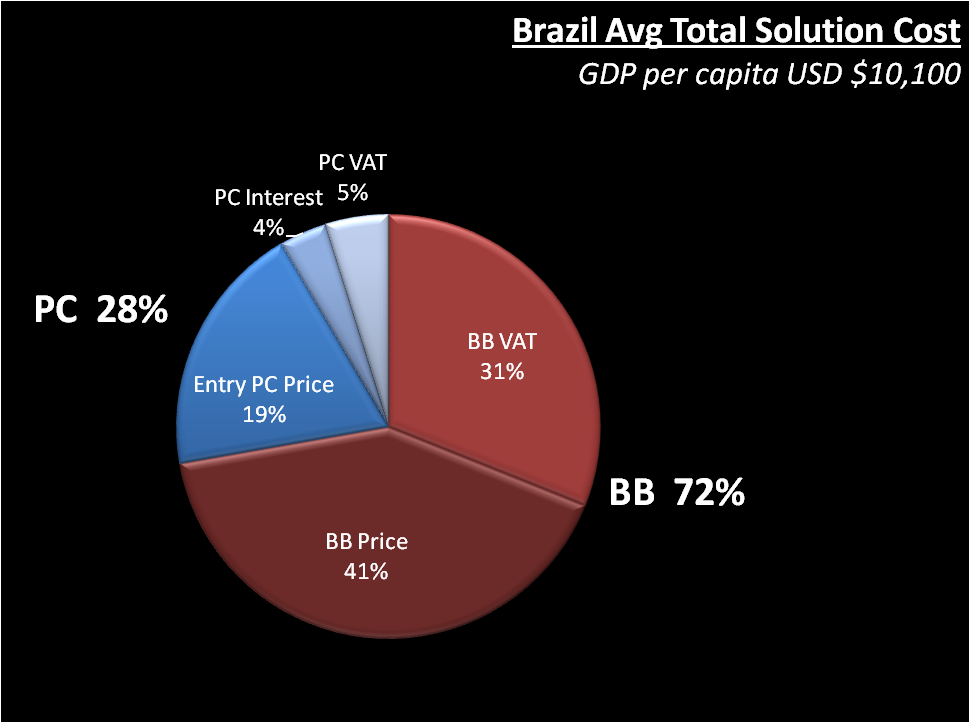 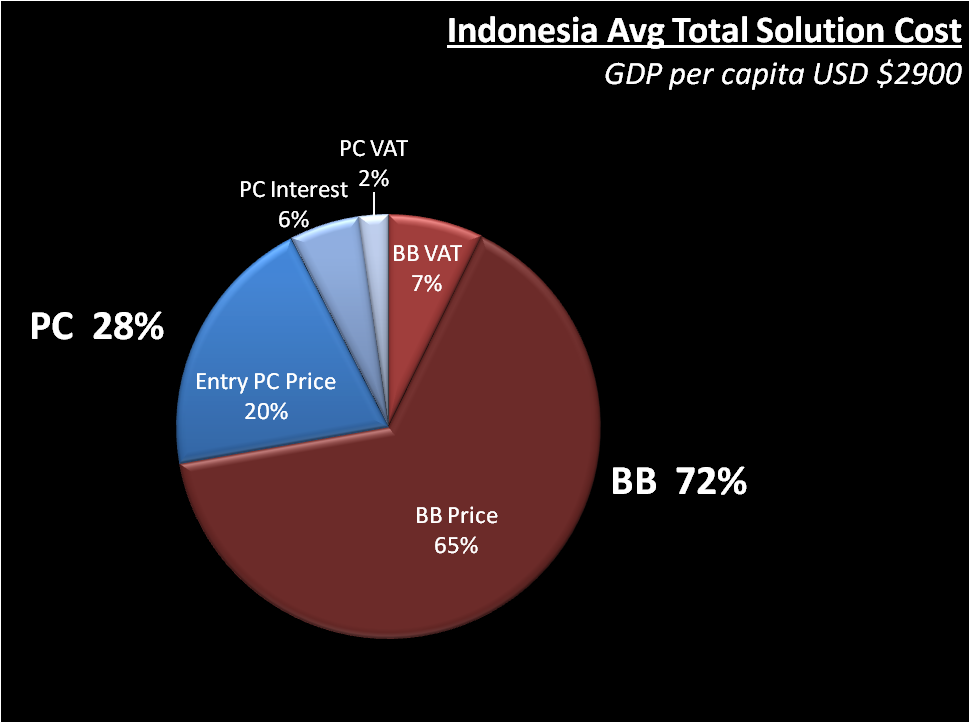 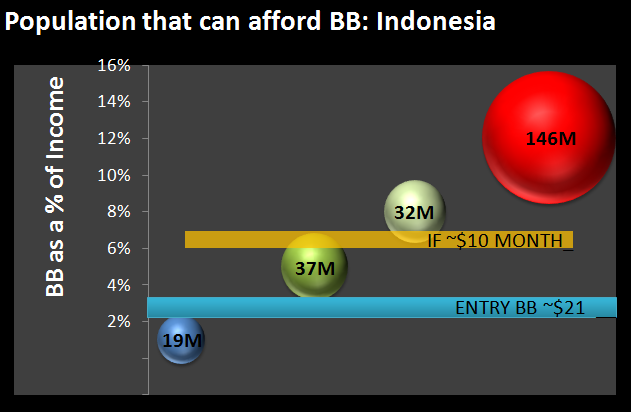 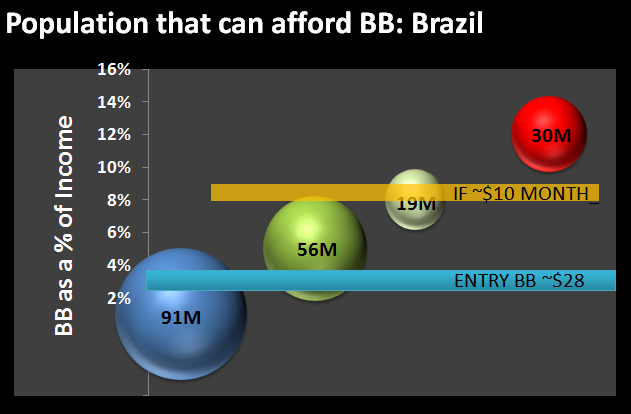 ITU: BB <3% income affordable
Sources: Euro monitor, CIA Fact book, ITU, Intel BDMs
Low Cost Prepaid 3G Examples
3G ~$8/month India
Modem+ 3Gb ~$37, Ghana
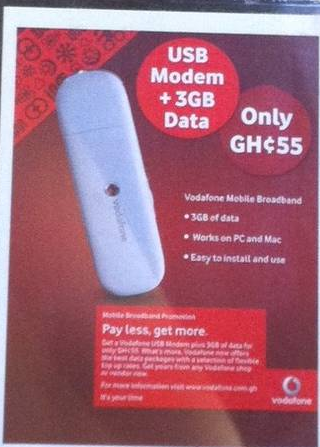 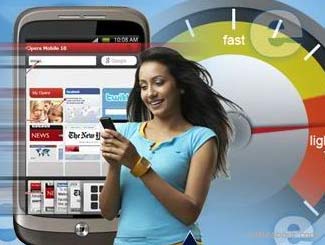 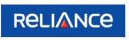 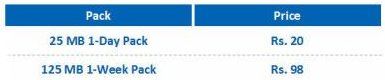 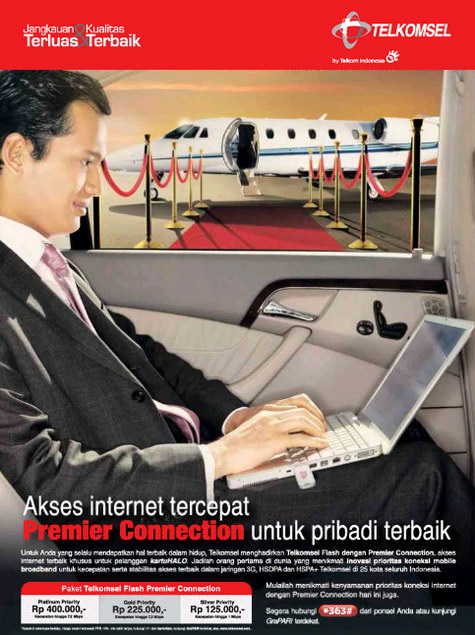 3G ~$8/month Egypt
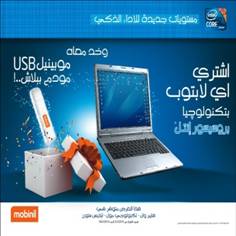 Entry 3G ~$0.40/300MbSri Lanka
3G ~$14/month Indonesia
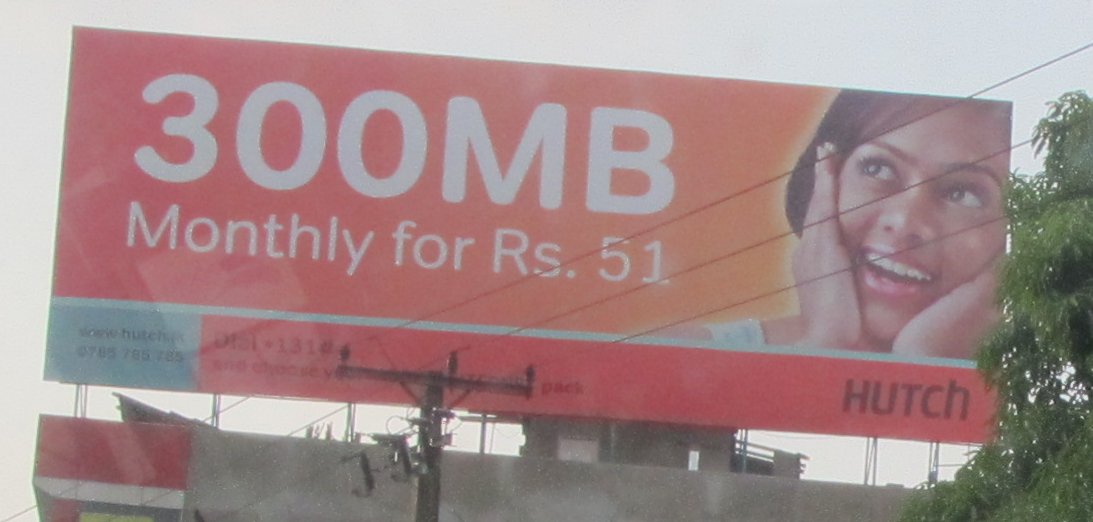 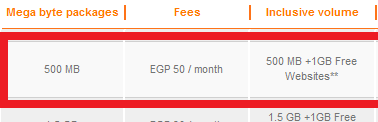 Intel.com/Worldahead
Leading Uses of USF for Broadband
$3B+ invested in last 3 years on ICT 
programs impacting 320M+ people
[Speaker Notes: Chile
Increase BB coverage to +1474 rural communities, +90% of population with coverage, investment US$ 45 M
Coverage in rural areas grew from 34% to 70%
Additional programs to create competences in digital usage in SMB
 
Panama
Free Internet access in public areas: parks, public buildings. 
Currently 33 cities with 1200 areas covered, 2011 another 33 cities with +1000 areas and 2014 all geography with more than  4000 points
Strong effort in e-government to avoid papers and a program to give PC to students.
 
 
Ecuador
Internet access to schools
Purchase of 33K PCs]
Summary
Broadband  Increased GDP + Benefits to people

  Can quickly  boost  LAR Broadband penetration by.....  

          1.  Prepaid Broadband + low cost PC 

          2.  USF to reach rural + underserved areas

  Private –Public partnerships can make it happen